Unit 1:   My new school.
Lesson 7
LOOKING BACK +  PROJECT
Vocabulary
Write words that match the pictures.





1.                               2.                                             3. 




4.
4.                                        5.                                             6.
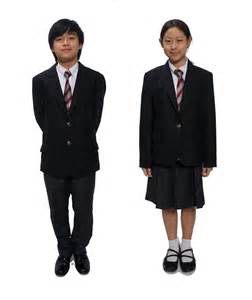 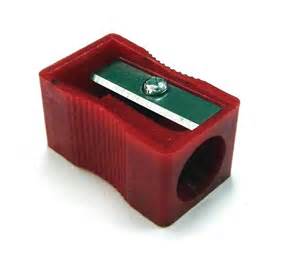 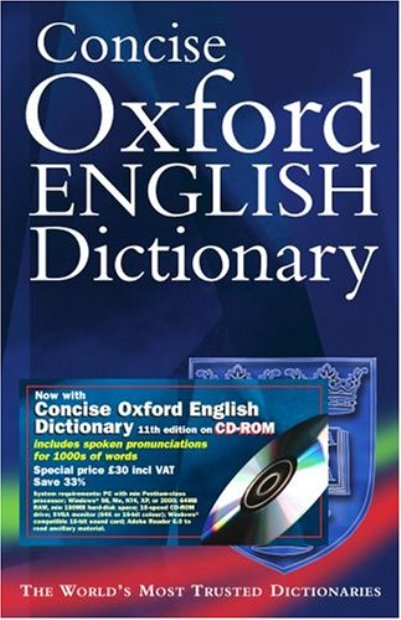 uniform
dictionary
pencil sharpener
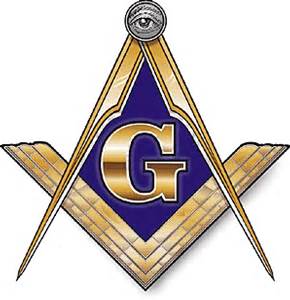 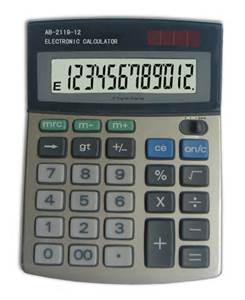 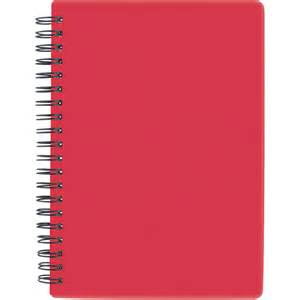 compass
notebook
calculator
2. Match the words in A with the ones in B
B 
the piano
Vietnamese
exercise
breakfast
A
study
do
play
have
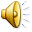 3. Listen. Then write down the words you hear in the correct places.
play
do
sports
badminton
music
morning exercise
homework
study
have
English lesson
a new book
new words
geography
4. Complete the sentences with the present simple.
1. He  ______(come) from Da Nang.                 
2. Do you study English? No, I______(do not ).
3. She _______ (walk) to school with her friends.
4. I ______ (do) my homework after school.         
5. Mr Vo _______(teach) physics at my school.
6. The team _________ (play) football on Saturday.
comes
don’t
walks
do
teaches
play
5. Complete the sentences with the present continuous.
1. They  __________( do) judo in the gym.                 
2. My friends __________( ride ) to school with me.
3.___    he __________ (study) vocabulary?
4. Mr Lee __________ (have) lunch with his students.         
5. I _____________(walk)  to class with my class.
6. Ms Huong _________ (teach)  the class maths.
are doing
are riding
studying
Is
is having
am walking
is teaching
6. Complete the text with the correct form of the verbs in the brackets.
Hoang (1. live) ______ in a small house in the center of the village. His house (2. be) ______ near his new school. Every day, he (3.have) _____ breakfast at 6 o’clock. Now, he (4.walk) _________ to school with his friends. They (5.go) ________to school together every day. Hoang and his friends (6.study) ________ in grade 6 at An Son Lower Secondary school. This week they (7.work) __________ 
on a project about their neighbourhood. Hoang (8.love) __________ his new school.
lives
is
has
is walking
go
study
are working
loves
Communication
7. Match the questions with the correct answers.
Yes, she does.
How many classes are there in your school?
I do my homework and watch TV.
How is your first week at school?
Does Mai live near her school?
Oh, wonderful.
Sixteen.
What do you do in the evening?
7. Key answers: b- g        d-f        e-a           h-c
8. Now role-play the questios and answers
ProjectYour dream school
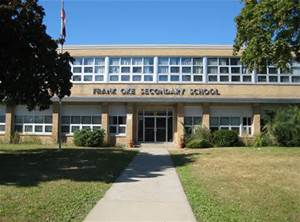 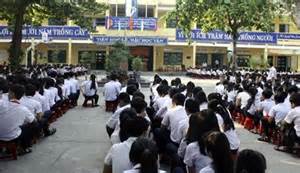 Homework
Revise unit 1 for a fifteen-minute test 
 Be ready for Unit 2: Getting started